Consumentenpsychologie Hoofdstuk IIIMotivatie
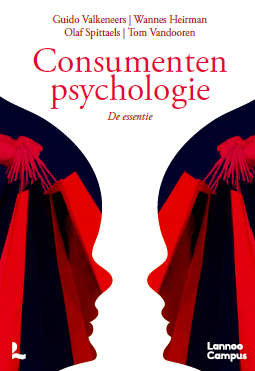 1
3.1 Een begripsomschrijving
Wat is motivatie?
1.  Motivatie activeert de persoon (aanzet tot gedrag)
2. Motivatie geeft richting aan het keuzegedrag (richting) 
3. Motivatie bepaalt de intensiteit van het gestelde gedrag (intensiteit)
4. Motivatie heeft betrekking op de volharding om ondanks de moeilijkheden toch door te zetten (persistentie)
2
3.1 Een begripsomschrijving
3
consumentenpsychologie
3.2 een complexe aangelegenheid?
Interveniërende variabele: motivatie is niet rechtstreeks waarneembaar, wel de gevolgen 
Eenzelfde motivatie kan leiden tot diverse gedragingen
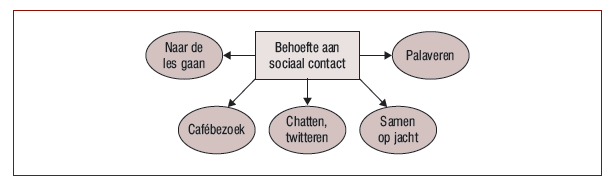 4
3.2 een complexe aangelegenheid?
Eenzelfde gedrag kan verklaard worden door meerdere behoeften
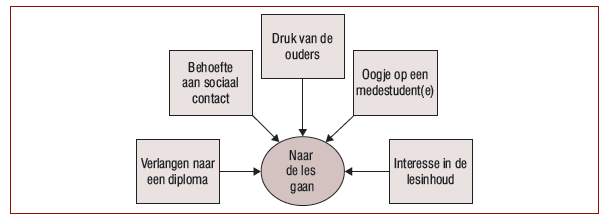 5
3.3 MOTIVATIE?
6
consumentenpsychologie
3.3 Behoeften versus doelen
Behoefte verwijzen naar de categorieën van objecten waar mensen nood aan hebben, bijvoorbeeld voedsel, sociaal contact, …
Doelen kunnen we omschrijven als de concrete vorm die de behoefte aanneemt, bijvoorbeeld de behoefte om te gaan eten in een bepaald restaurant.
7
consumentenpsychologie
3.3.1 In de oorsprong zijn er behoeften
Vaak niet bewust van behoefte, terwijl doelen op bewust niveau duidelijk aanwezig zijn
Primaire behoeften zijn aangeboren, vb. honger, dorst, beschutting, …
Secundaire behoeften zijn aangeleerd onder invloed van heersende cultuur, opvoedingsstijl en contacten met anderen
Vaak niet bewust van secundaire behoeften, terwijl primaire behoeften zeer aanwezig kunnen zijn. Vb. waarom lid van een wandelclub?
8
3.3.1 In de oorsprong zijn er behoeften
Bij de bevrediging van een behoefte kan gewenning optreden 
In een volgende situatie worden de doelen hoger gesteld 
Vb. na verloop van tijd hogere eisen stellen aan je auto  upgrade van automodel
9
3.3.1 In de oorsprong zijn er de behoeften
Behoeften kunnen gekanaliseerd worden tot concrete doelstellingen. 
Kunnen marketeers behoeften opwekken? Wellicht niet. Marketeers kunnen wel behoeften kanaliseren.
Elon Musk introduceerde de elektrische auto: de behoefte om iets te doenvoor het milieu werdgekanaliseerd.
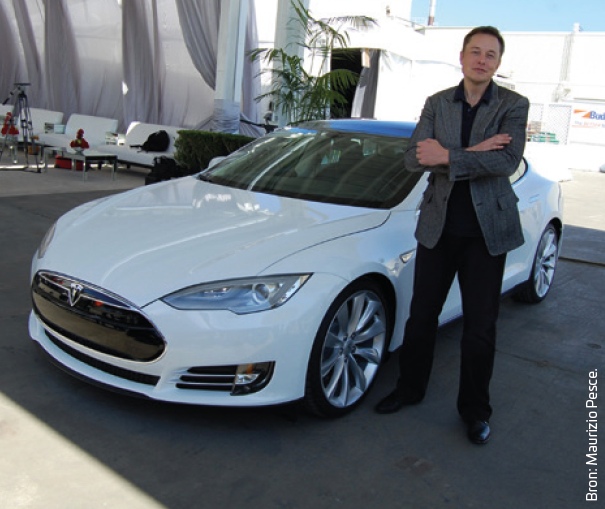 10
consumentenpsychologie
3.3.2 Hoe kan een behoefte gekanaliseerd worden?
Doel = een concretisering van de behoefte 
Concretisering van behoeften naar doelen is afhankelijk van vier factoren: 
Persoonlijke voorgeschiedenis; ervaringen uit het verleden 
Persoonlijke mogelijkheden en beperkingen; financieel, tijd, omgevingsfactoren 
Culturele waarden 
Het zelfbeeld
11
3.3.2 Hoe kan een behoefte gekanaliseerd worden?
Het zelfbeeldIk ben sportief dus ik rijd met een sportieve auto.
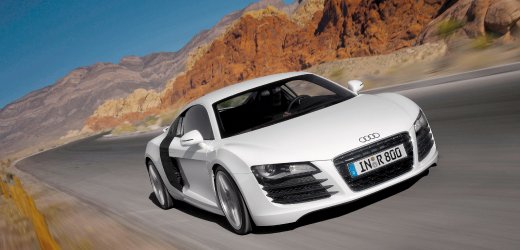 12
consumentenpsychologie
3.3.2 Hoe kan een behoefte gekanaliseerd worden?
Het ideale zelfbeeldDe gewenste identiteit is hoe men zou willen zijn.
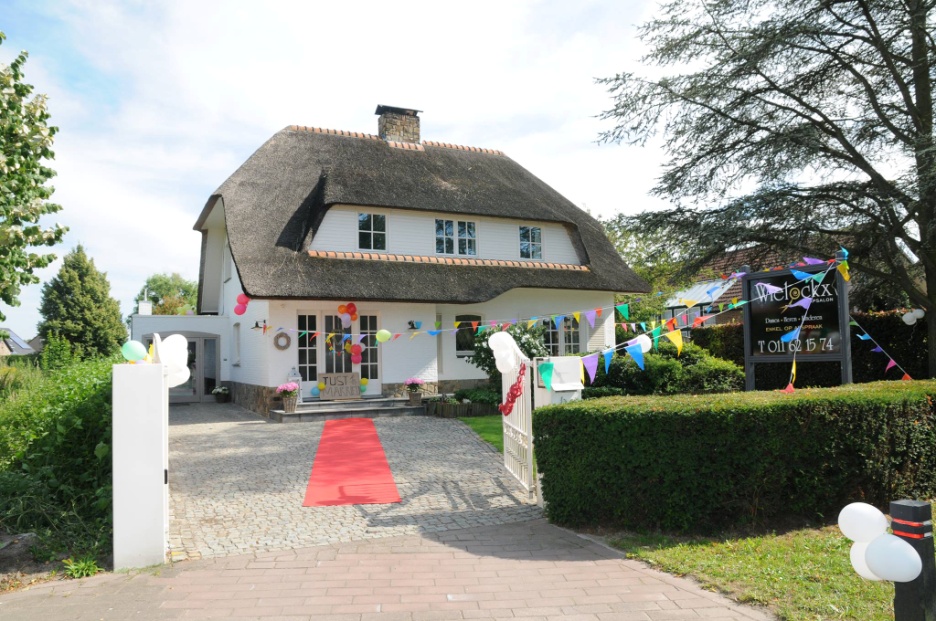 Identiteit of gewenste identiteit?
13
consumentenpsychologie
3.3.2 Hoe kan een behoefte gekanaliseerd worden?
Te mijden identiteit speelt eveneens een rol. Cosmetica, kleding en auto’s zijn een uitstekend middel om zich te onderscheiden van de grijze middenmoot.
Het imago is het beeld dat anderen van ons hebben. Hoe sterk zijn we bezig met deze zelfpresentatie? Welke rol spelen sociale media in het opbouwen van een imago?
14
consumentenpsychologie
3.3.2 Hoe kan een behoefte gekanaliseerd worden?
Gezien consumptie een belangrijk onderdeel vormt van het identiteitsbesef is het duidelijk dat het gewenste en sociale zelfbeeld een belangrijke rol spelen in het totstandkoming van concrete doelen.
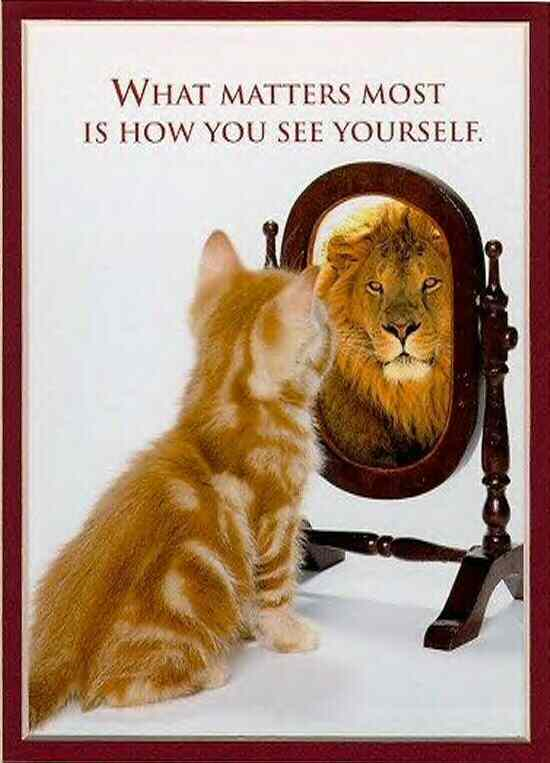 15
consumentenpsychologie
3.4 De dynamiek van motivatie
Behoeften en doelen wijzigen zich constant.Primaire behoeften die voldaan zijn manifesteren zich op korte termijn opnieuw.In de visie van Maslow zal wanneer een behoefte van een bepaald niveau voldaan is, een hogere behoefte zich aandienen. Succes en mislukking hebben een impact op de doelen.Substitutie: doelen kunnen vervangen worden door gelijkaardige doelen. Bv. doel om een master diploma te behalen, wordt na een mislukking, vervangen door een bachelor diploma.
16
consumentenpsychologie
3.5 Wat na frustratie?
Als een doel niet bereikt wordt spreken we over frustratie. Substititie is een ‘gezonde’ reactie op frustratie. Andere reacties? 
Minder geslaagde reacties
Agressie
Rationalisatie
Regressie 
Terugtrekking 
Projectie 
Identificatie
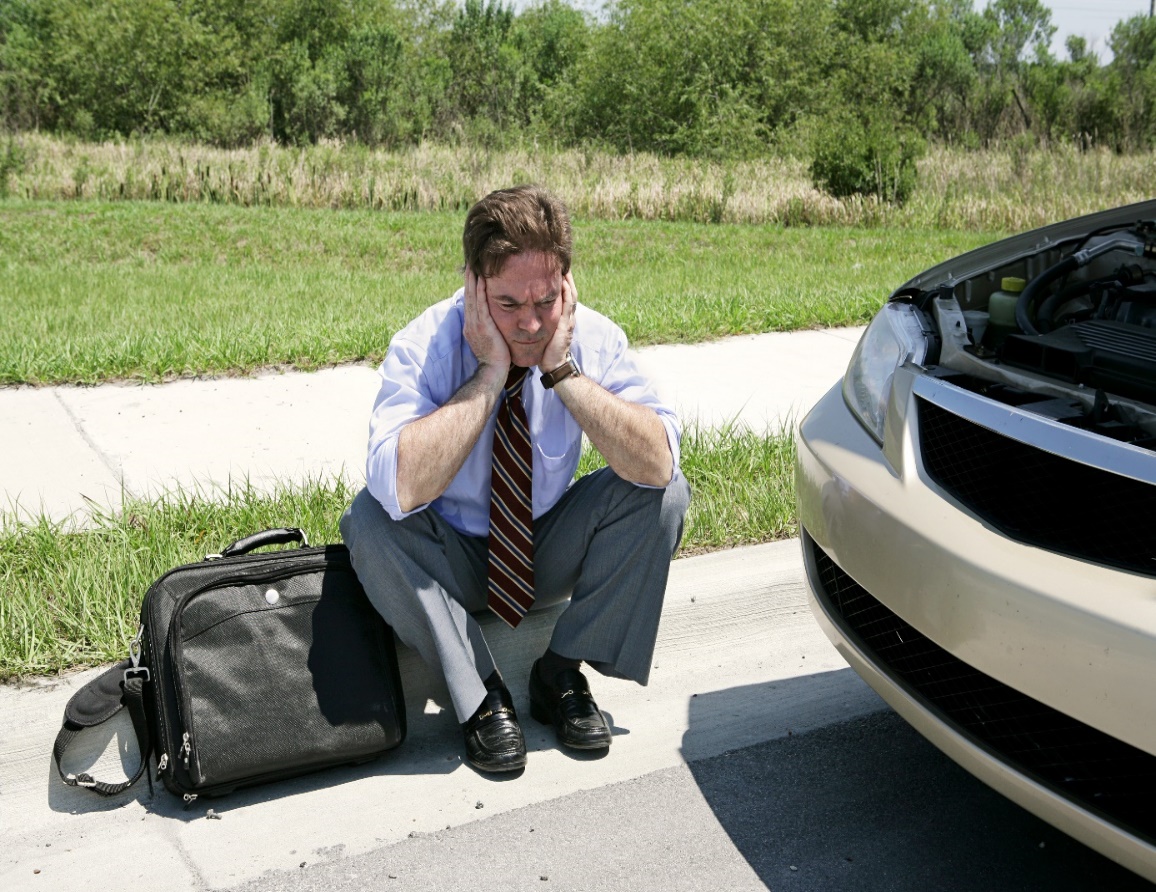 17
consumentenpsychologie
3.5 Wat na frustratie?
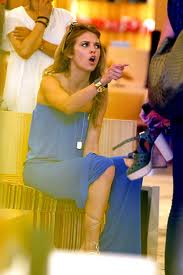 Agressie
Handhaven van zelfvertrouwen 
! niet agressief terug reageren, maar zoek naar de bron van frustratie 
Rationalisatie 
De frustratie weg rationaliseren d.m.v. externe attributie 
Vb. het doel was niet de moeite waard om na te streven
Vb. de examenvragen waren te moeilijk.
18
consumentenpsychologie
3.5 Wat na frustratie?
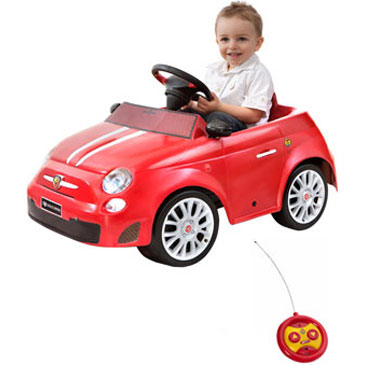 Regressie  
Het initiële doel vervangen door een ‘kinderlijk’ doel
Vb. geen auto kunnen permitteren, en wegdromen in fantasie of in kinderspel
Terugtrekking 
vb. een grote teleurstelling na aankoop, en deze producten voortaan mijden 
 Niet te hoge verwachtingen creëren als marketeer
19
consumentenpsychologie
3.5 Wat na frustratie?
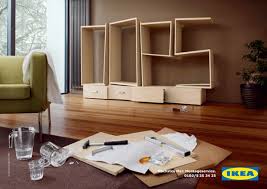 Projectie   
De oorzaak van falen bij anderemensen of objecten leggen 
Identificatie
Met andere mensen die wel succesvol zijn 
Belangrijk mechanisme voor marketeers, zie product placement
20
consumentenpsychologie
3.6 Het opwekken van motivatie
Motivatie komt in gang door:
Interne prikkels: komen voort uit het individu
Fysiologisch: bv. behoefte aan eten, warmte en slaap
Emotioneel: bv. gevoelens als angst of verdriet   
Externe prikkels: komen voort uit de omgeving
	Bv. reclame, geur uit een bakkerij, kinderen die vragen om naar de zoo te gaan, …
21
consumentenpsychologie
3.6 Het opwekken van motivatie
Afhankelijkheid t.o.v. interne of externe prikkels?
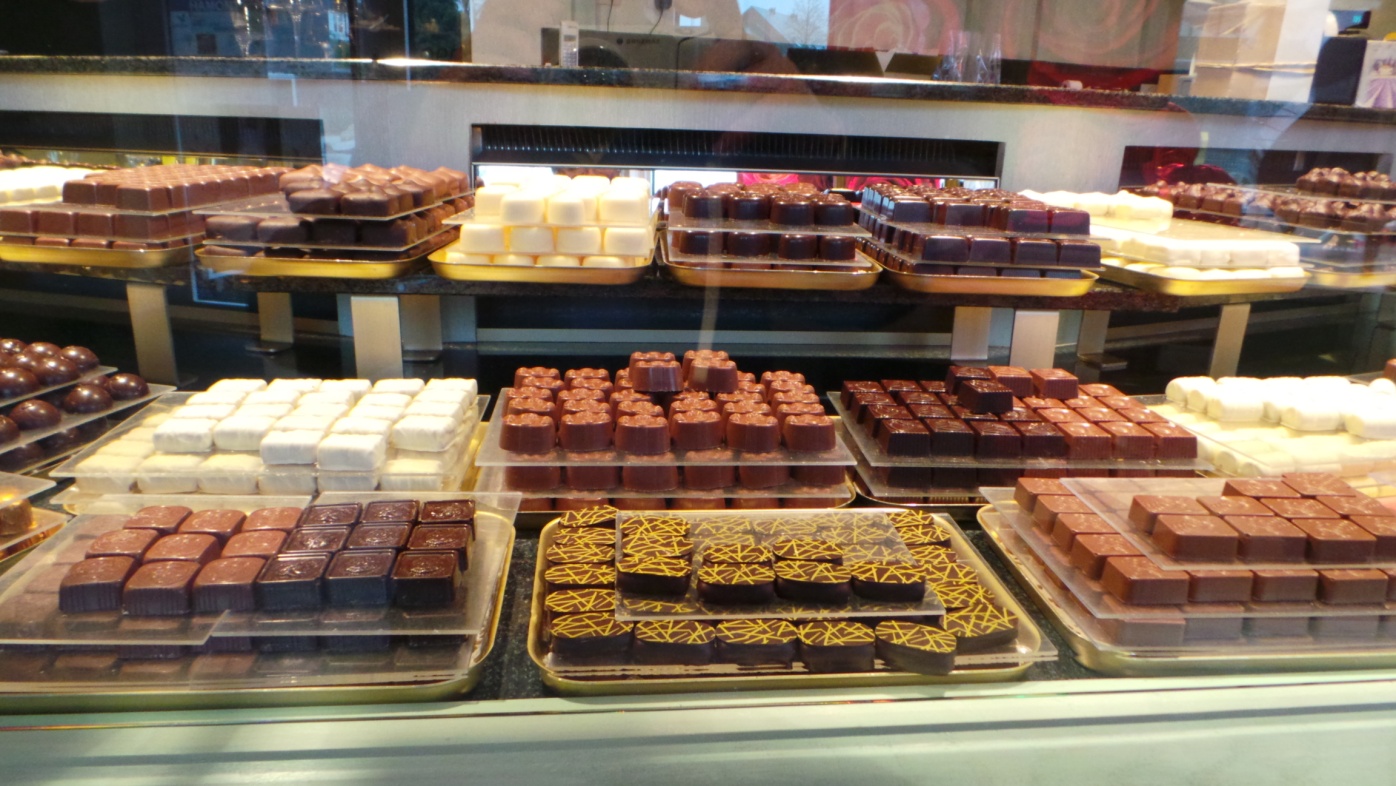 22
consumentenpsychologie
3.7 Positieve versus negatieve motivatie
Een gewenste situatie bereiken:



Een ongewenste situatie vermijden
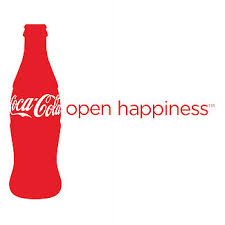 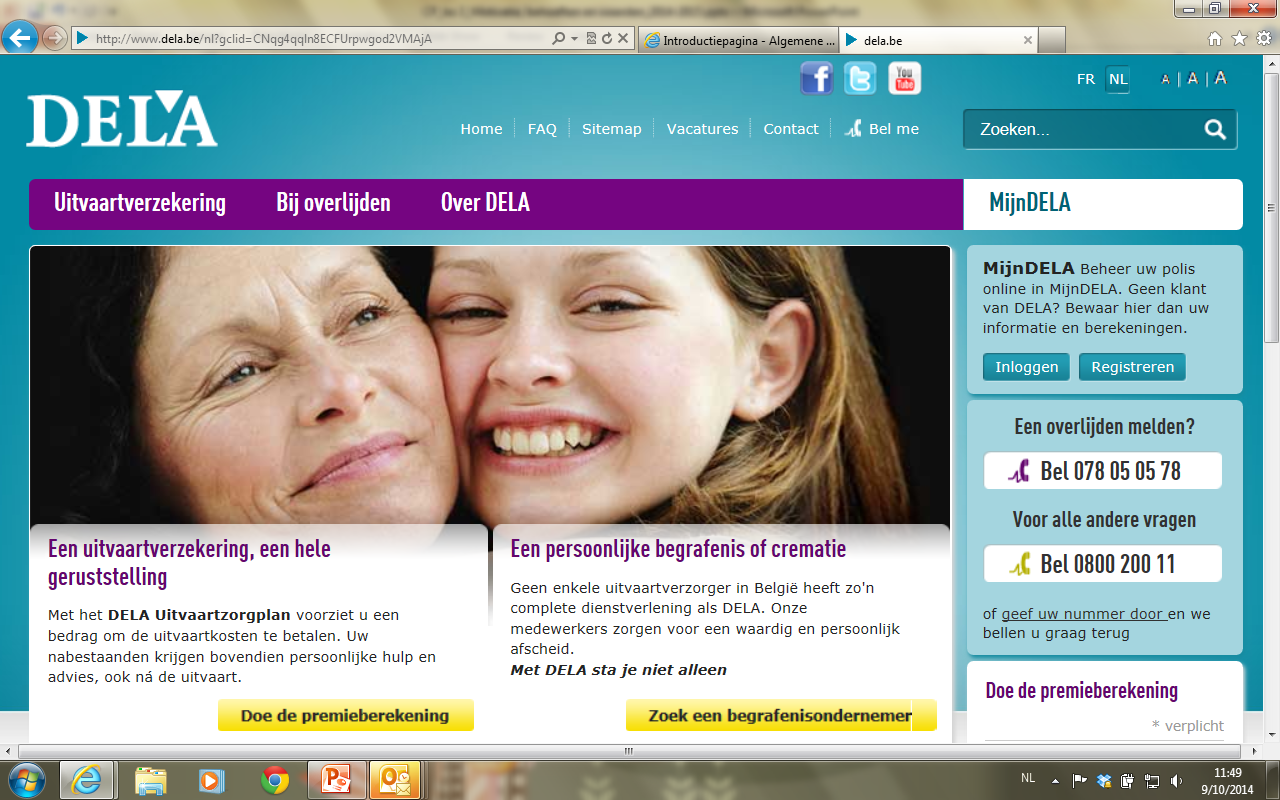 23
consumentenpsychologie
3.8 Motivatie in de visie van de psychoanalyse
Visie van Freud op de persoonlijkheid: 	bij de geboorte is er enkel het ES 	In contact met de wereld ontwikkelt zich 	het Ego en Superego. Het Ego 	manoeuvreert tussen het Es en Superego. 
	Verdrongen aandriften blijven dynamisch 	actief geven aanleiding tot dromen, 	versprekingen, symptomen …. 	En consumentengedrag voegt 	Dichter er aan toe.
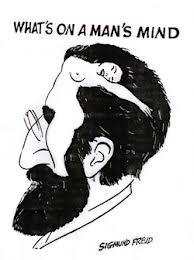 24
consumentenpsychologie
3.8 Motivatie in de visie van de psychoanalyse
25
consumentenpsychologie
3.8 Motivatie in de visie van de psychoanalyse
Vandaar dat onderzoekers trachten om de niet bewuste aandriften te achterhalen via diepte interviews en focusgroepsgesprekken.
Deze inzichten vormden de basis voor reclames.
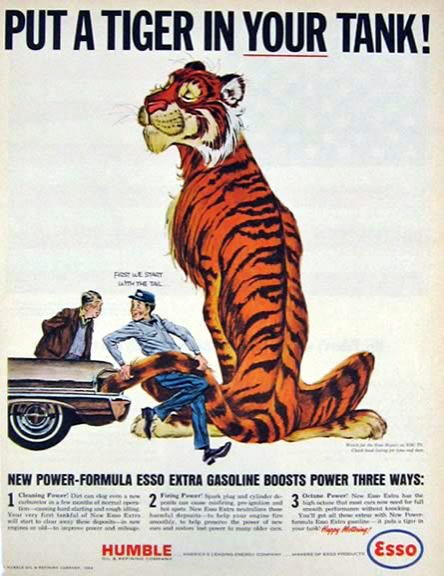 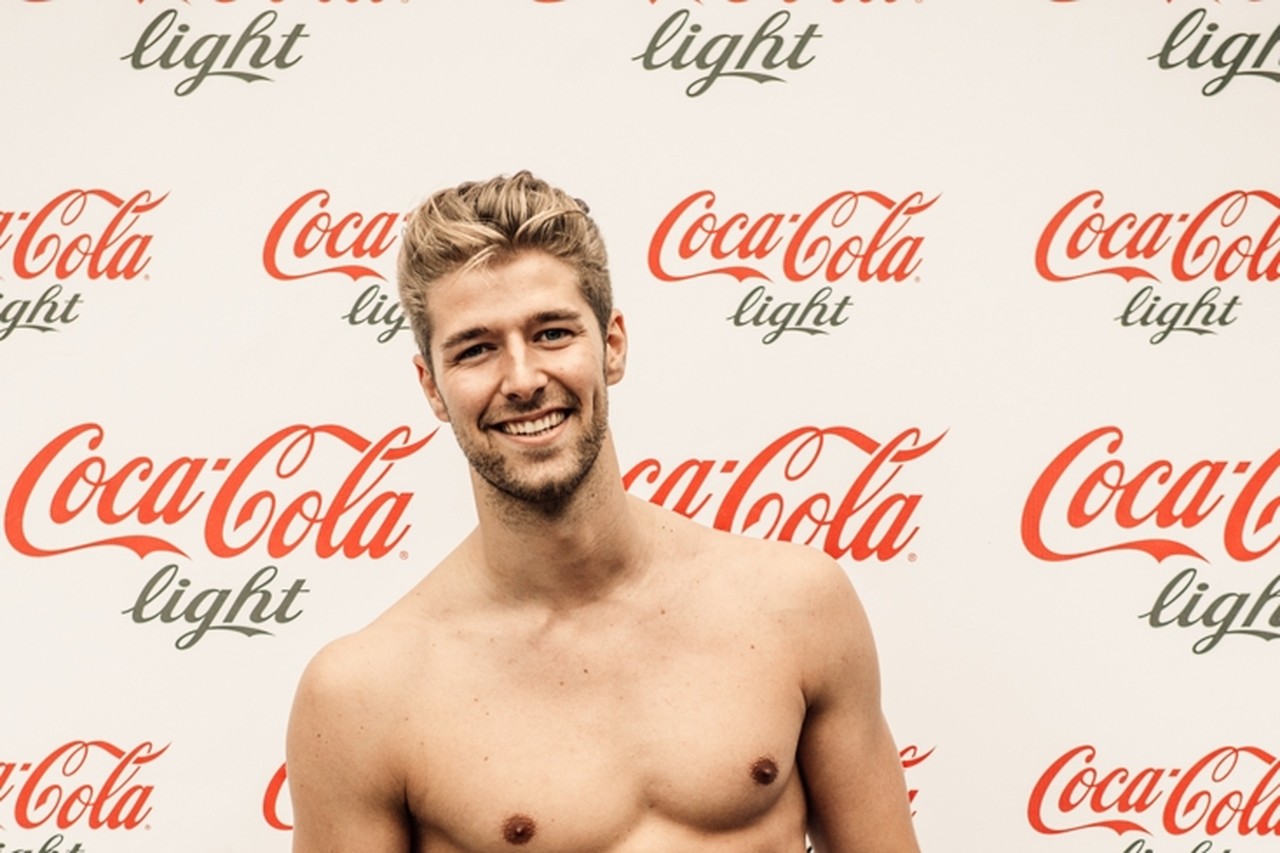 26
consumentenpsychologie
3.9.1 De visie van Maslow
Maslow onderscheidt vijf niveaus: Fysiologische behoefteBehoefte aan veiligheidSociale behoefteBehoefte aan erkenningBehoefte aan zelfverwerkelijking.Behoefte aan transcendentie
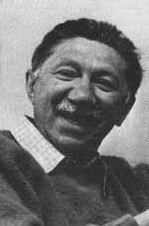 27
consumentenpsychologie
3.9.1 DE VISIE VAN maslow
28
consumentenpsychologie
3.9.1 De visie van Maslow
Probleem: waarom verschillen mensen in hun motivaties? Waarom is het salaris voor de ene een vorm van erkenning en voor de andere een kwestie van veiligheid? 
Welke is de empirische basis van deze hiërarchische opvatting van motivatie?
29
consumentenpsychologie
3.9.2 De visie van Alderfer
Alderfer onderscheidt drie niveaus: ExistentieRelatieGroei
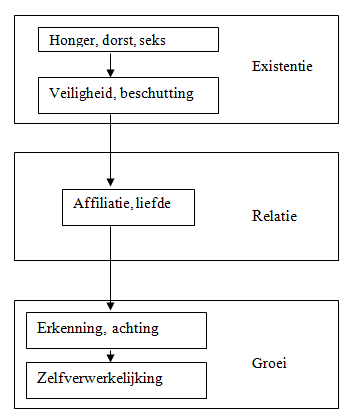 30
consumentenpsychologie
3.9.2 Visie van Maslow versus Alderfer
Alderfer bespreekt slechts drie niveaus. Dus in het licht van het spaarzaamheidsprincipe… 
Alderfer stelt dat meer dan één behoefte kan terzelfdertijd geactiveerd zijn. Maslow aanvaardt dit niet. 
Alderfer aanvaardt een regressie hypothese: mensen kunnen, na frustratie op een lager niveau bevrediging zoeken. Volgens Maslow kan dit niet. 
Alderfer aanvaardt interindividuele verschillen. Voor Maslow is dat onaanvaardbaar.
31
consumentenpsychologie
3. 10 Een hedendaagse visie op motivatie
De zelfdeterminatietheorie (Deci & Ryan)Consumenten hebben drie psychologische basisbehoeften:behoefte aan verbondenheidbehoefte aan competentiebehoefte aan autonomie.
32
consumentenpsychologie
3.11 Toepassingen in marketing
Marketeers trachten producten en diensten zo te positioneren dat de consument als het ware in de behoefte hiërarchie kan opklimmen
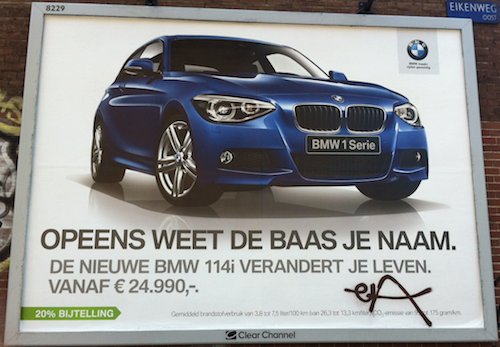 33
consumentenpsychologie
3.12 Toepassingen in marktonderzoek
Kwalitatief onderzoek op basis van diepte interviews en focusgroepsgesprekken. Niet tellend, vooral interpreterend. 
Kwantitatief onderzoek. In dat kader kan kwalitatief onderzoek een goede voorbereiding zijn. Maakt gebruik van likertschaal, waardoor de respondent zijn mening kan geven.
34
consumentenpsychologie
3.12 Toepassingen in marktonderzoek
Voorbeeld van een itemHet is altijd leuk om meer te hebben dan een ander	1. helemaal niet akkoord	2. niet akkoord	3. weet niet	4. akkoord	5. helemaal akkoord.
35
consumentenpsychologie
3.12 Toepassingen in marktonderzoek
Maak gebruik van een online platform voor de afname van de vragenlijst, bv. Qualtrics. 
Verwerken van de resultaten via SPSS
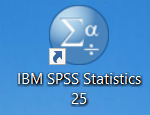 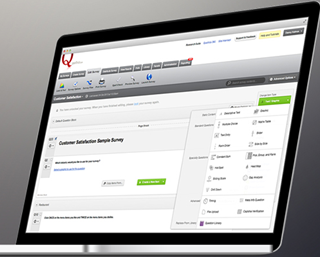 36
consumentenpsychologie
Besluit
Motivatie vormt een centraal vraagstuk in de psychologie en de marketing. Algemene behoeften worden gekanaliseerd in concrete doelen. 
Visie van psychoanalyse ligt aan de basis van het motivationeel onderzoek. 
Twee hiërarchische visies: Maslow en Alderfer. 
Meer actuele visie: de zelfdeterminatietheorie
Marketeers kunnen producten positioneren alsof deze appel doen op een hogere behoefte.
37
consumentenpsychologie
Besluit
Twee typen van marktonderzoek Kwalitatief onderzoekKwantitatief onderzoek	op basis van likertschalen
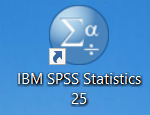 38
consumentenpsychologie
Consumentenpsychologie
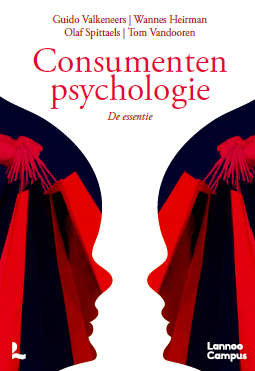 39